Русский национальный костюм
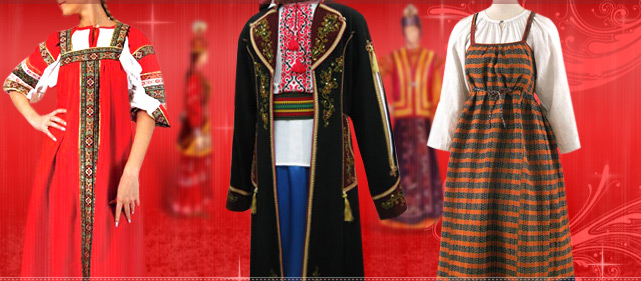 рубахи
Издавна основой основ любого русского костюма является длинная, туникообразная рубаха с широкими рукавами. Рубахи были разные. Праздничные - для воскресных дней и престольных праздников, будничные -для работы дома и в поле; обрядовые делились на свадебные, предсвадебные и погребальные - «горемычные».
Мужской костюм
Для мужского костюма характерен особый покрой рубашки - косоворотки (разрез воротника не на середине груди, а сбоку).  Штаны шили из холста, украшали узорами или полосками. Позже стали шить гладкие штаны темного цвета
Женский костюм
Для девичьего костюма типичен сарафан. Его носили и на Севере, и в средне-русских и южных областях. Девичьи прически и головные уборы заметно отличались от женских. Девушки заплетали волосы в одну косу, носили на голове ленты и различные повязки.
Виды сарафанов
Передник
Поверх рубахи,  сарафана надевали передник, который получил название «завеска», «занавеска», «запон». Его шили из полотнища холста, перегнутого пополам, в месте сгиба делали прямоугольной формы вырез для головы. Спинка была укорочена, иногда с отверстием «окошечком». «Занавески» были с длинными рукавами и без рукавов.
Головные уборы
Головные уборы отличались у девушек и замужних женщин. Кокошник появился  в 13 веке и был, заимствован у фино-угорских народов.
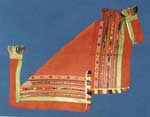 Пример кокошника
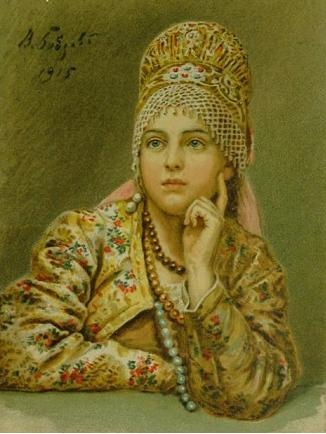 Вот какие мы красавицы!
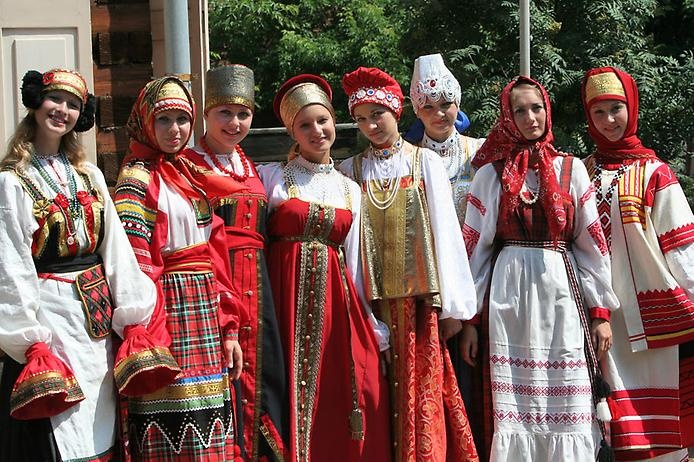 Спасибо за внимание!